Autoscaling in Reality
Lessons learned adaptively scaling Kubernetes
[Speaker Notes: -talk to you about our adventures and lessons learned building our own autoscaler, and share some learnings in case you decide to go down the same route]
Who am I?
Andy Kwiatkowski
Senior Production Engineer
Shopify
[Speaker Notes: -been at shopify about 1 ½ yers
-learned tons!]
Shopify Scale
1,000,000+ Merchants
$100k merchants sales/minute (2018)
Peak around 10 million+ request per min (2018)
50 kubernetes clusters, 10000s+ replicas
Deploy new version of Shopify 40 times each day
[Speaker Notes: -pretty good scale
-large enough were server costs really start to matter]
Datacenter → Cloud
2018 Shopify moved all of our servers from our own data centers to the cloud
Higher than expected costs for our app servers 
“Datacenter thinking” was not going to work for scaling web servers in the cloud
Day/Night cycle
Requests Per Minute during a Typical Week
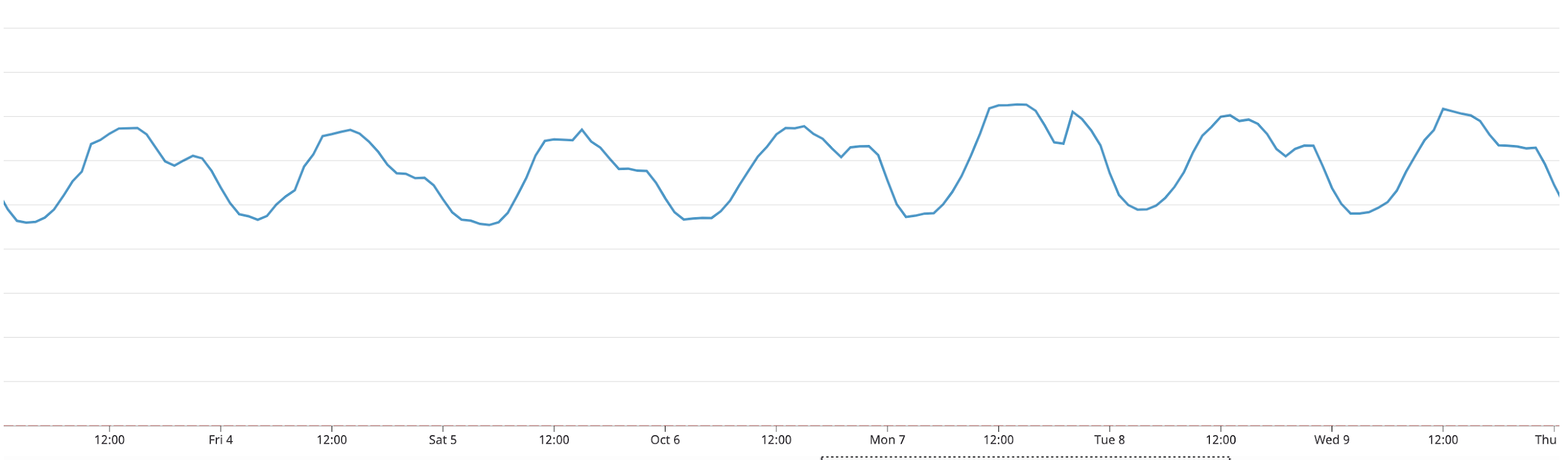 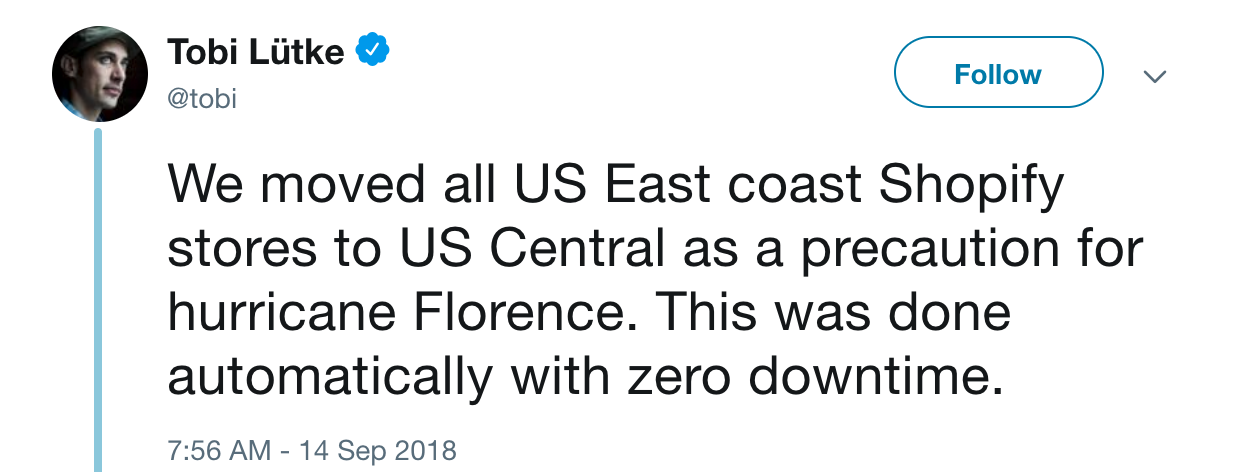 [Speaker Notes: It gets worse]
Failovers
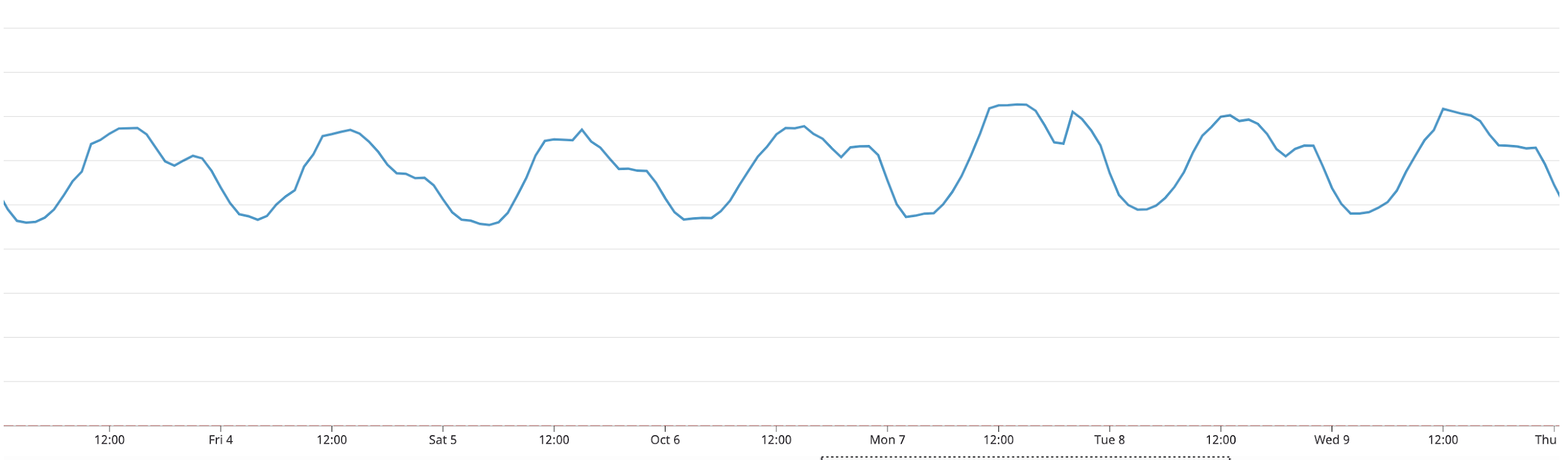 Failovers
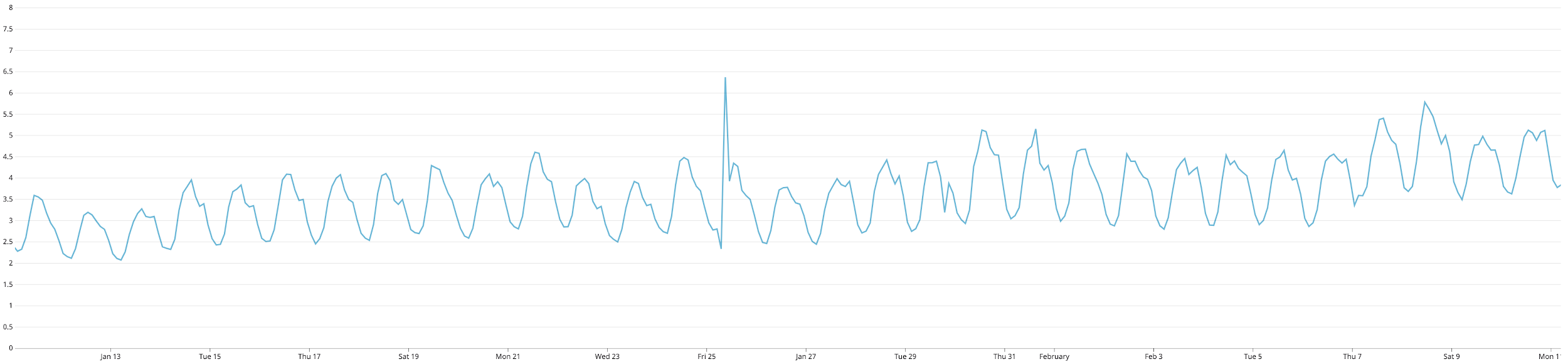 [Speaker Notes: -actual cpu utilization for a cluster in Feb]
Failovers
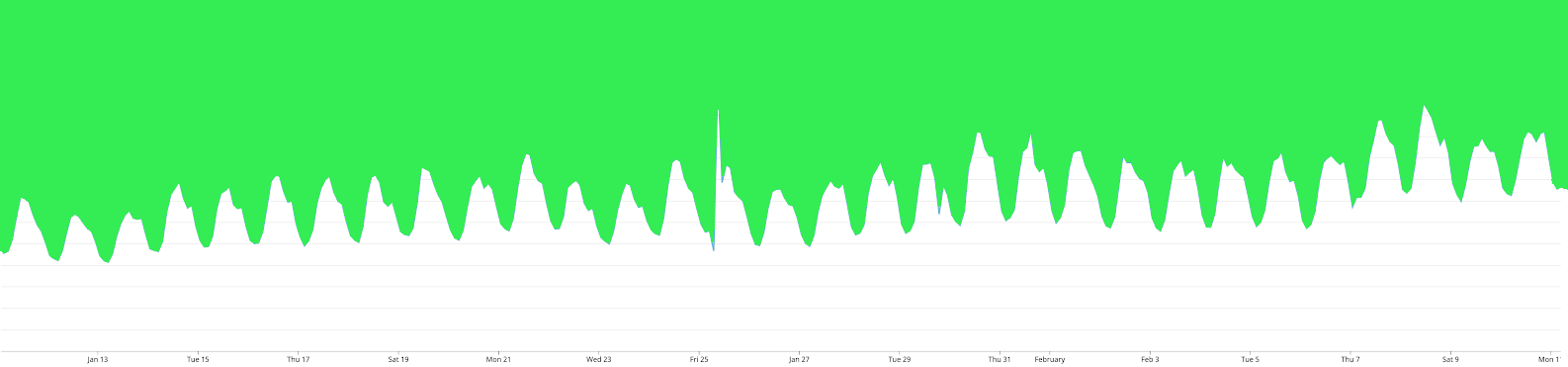 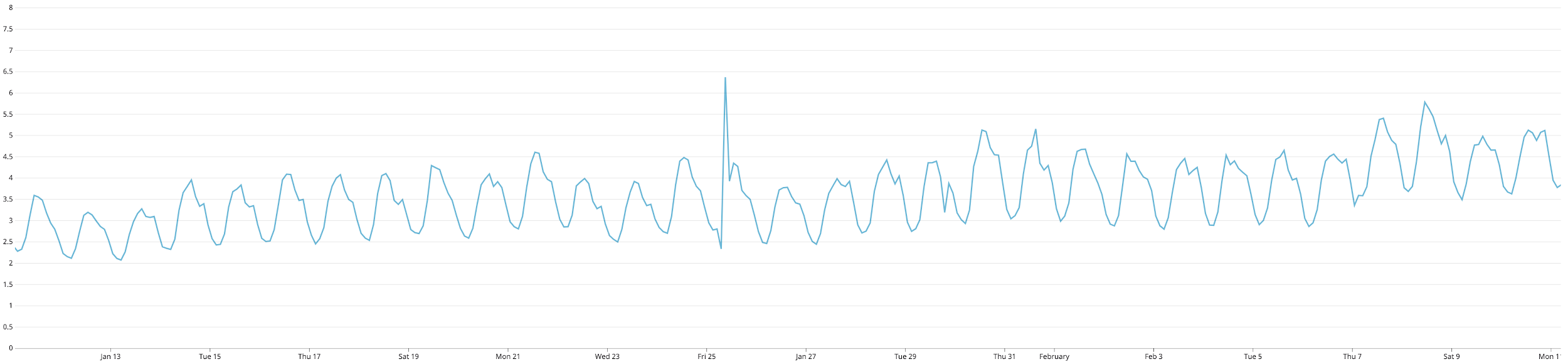 Wasted Resources!
[Speaker Notes: -actual cpu utilization for a cluster in Feb]
Autoscaling can help!
Autoscaling Basics
Why we created a custom Autoscaler
Unexpected Features
Algorithm Tuning
Safety 
When to take the plunge
Autoscaling 101
Have enough capacity to serve traffic
Reduce idle server time (save money)
Limit unnecessary scaling up/down
How many servers (replicas) do we need?
“Busy-ness” Signal                   # of replicas
Requests-per-minute
CPU Utilization
Queue Length
...
Autoscaling 101
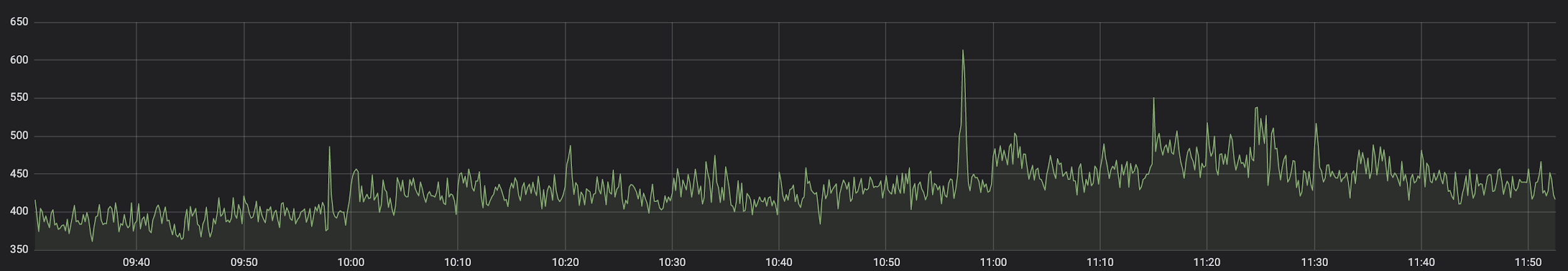 Noisy
Trending upwards
[Speaker Notes: -sample traffic pattern (RPM, or utilization or whatever)
-noisy
-steadily going up
-take this signal and set amount of servers we need
-don’t want to go up/down too much because of starting/restating your app - wastes time and rouses, and other reasons described later]
Minimum Replica Change
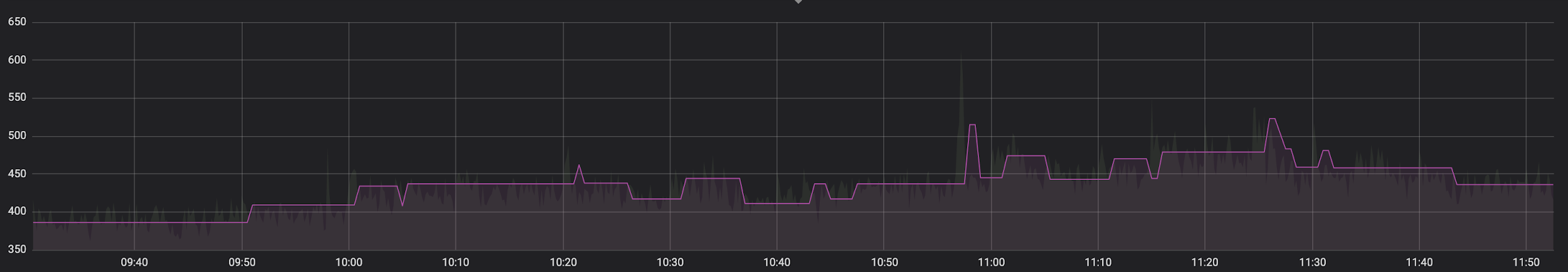 Only perform scaling if change in replicas is greater than X
[Speaker Notes: -sample traffic pattern (RPM, or utilization or whatever)
-noisy
-steadily going up
-take this signal and set amount of servers we need
-don’t want to go up/down too much because of starting/restating your app - wastes time and rouses, and other reasons described later]
Running Average
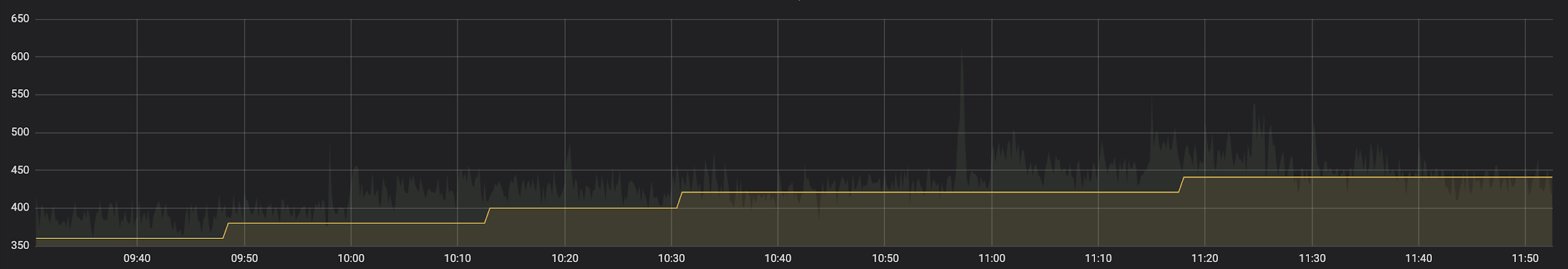 [Speaker Notes: -sample traffic pattern (RPM, or utilization or whatever)
-noisy
-steadily going up
-take this signal and set amount of servers we need
-don’t want to go up/down too much because of starting/restating your app - wastes time and rouses, and other reasons described later]
Why not just use existing solutions?
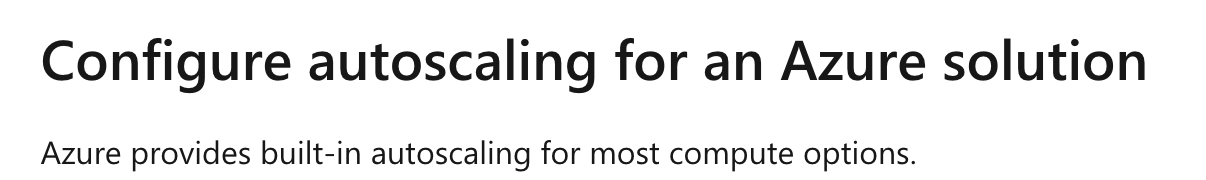 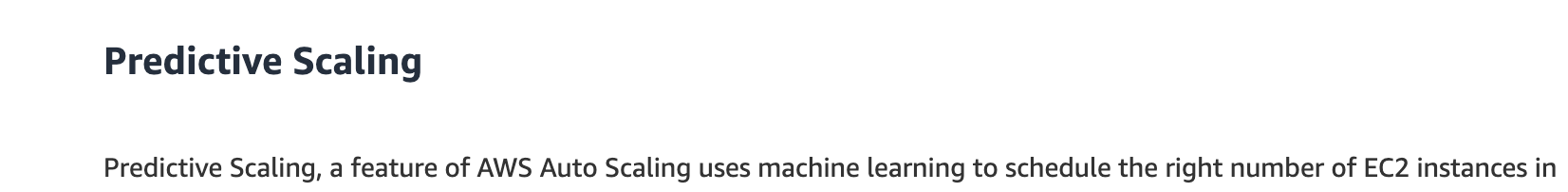 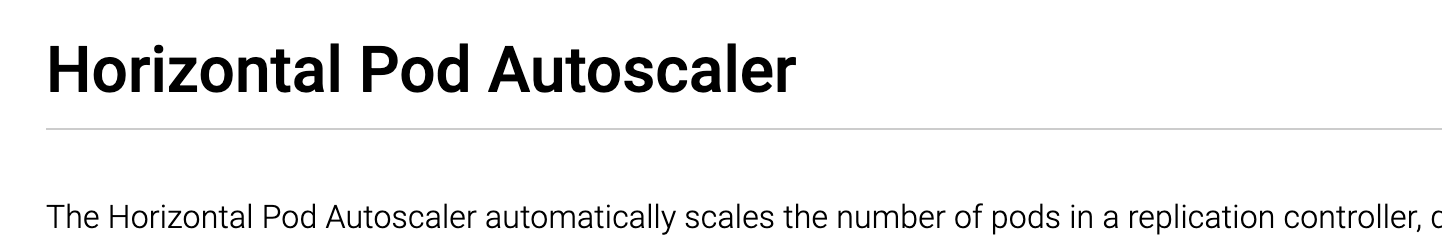 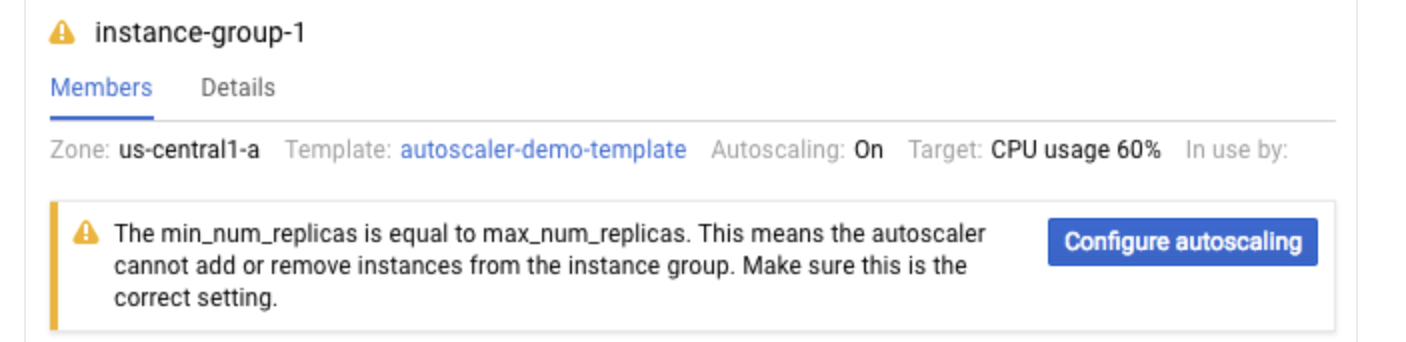 [Speaker Notes: -you can!
-controlled, safety, tested]
Scaling up can be slow.
Scaling up can be slow
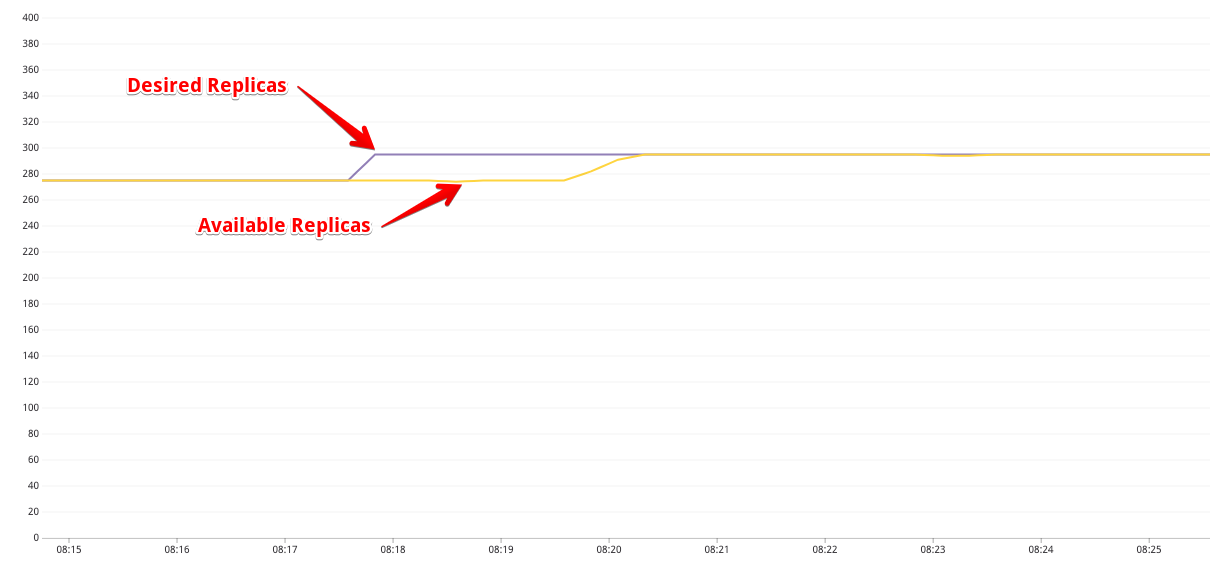 Scaling up can be slow
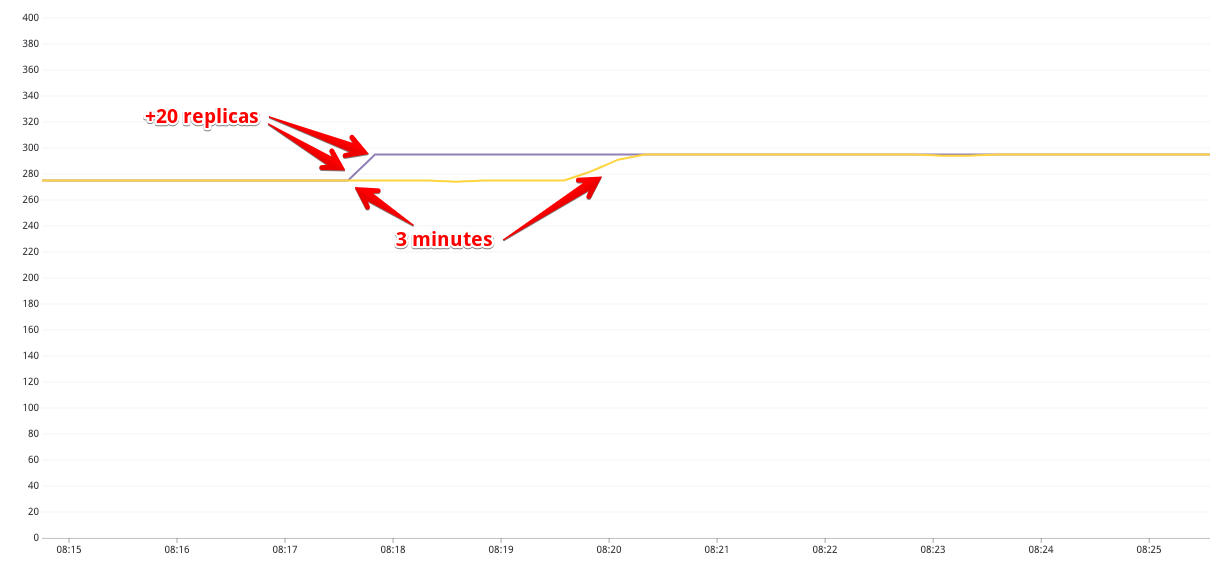 [Speaker Notes: -if all scaling worked like this we’d be good]
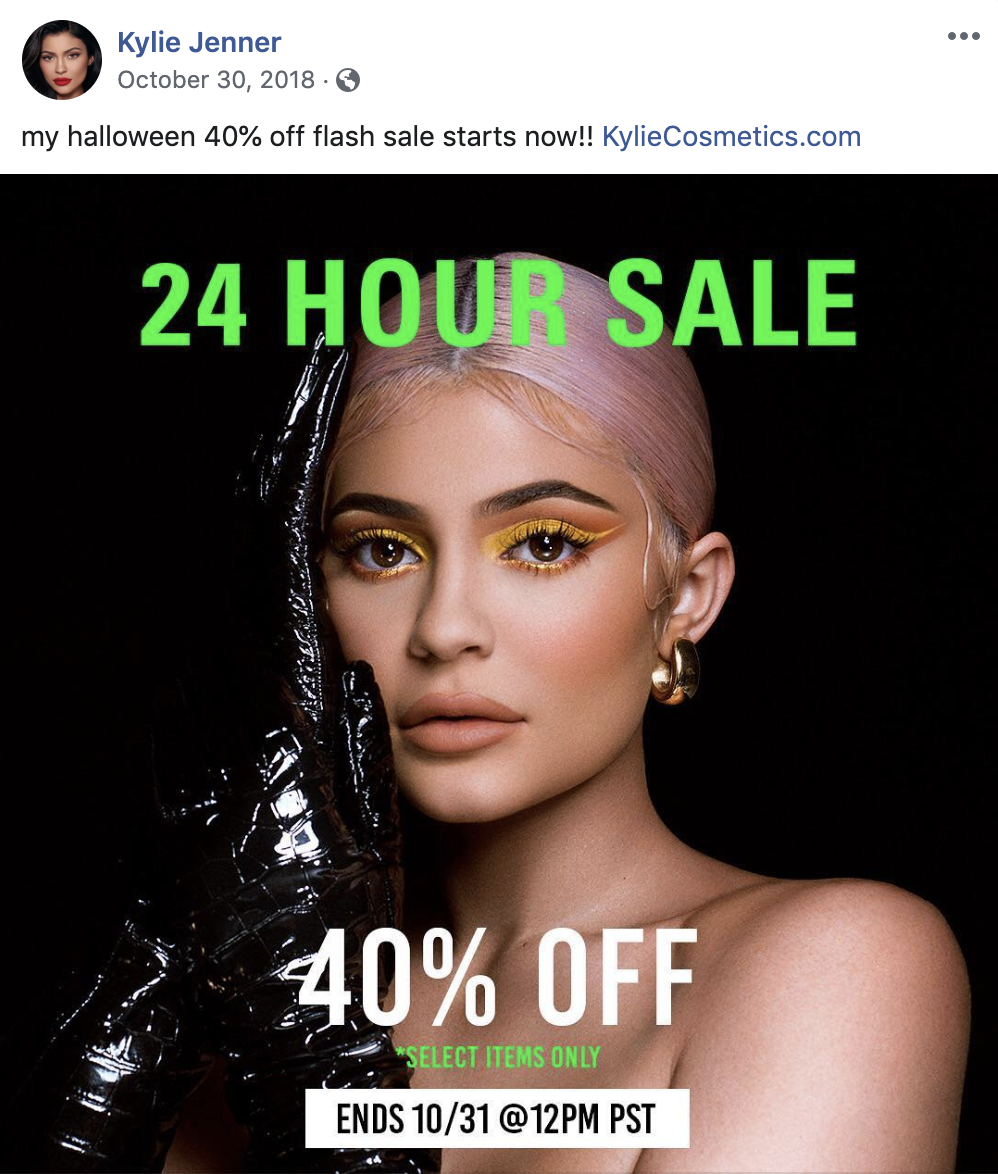 Flash sales
Large, sudden influx of requests

Typically short-lived (less than 15 minutes), but sometimes lasts several hours
Flash sales
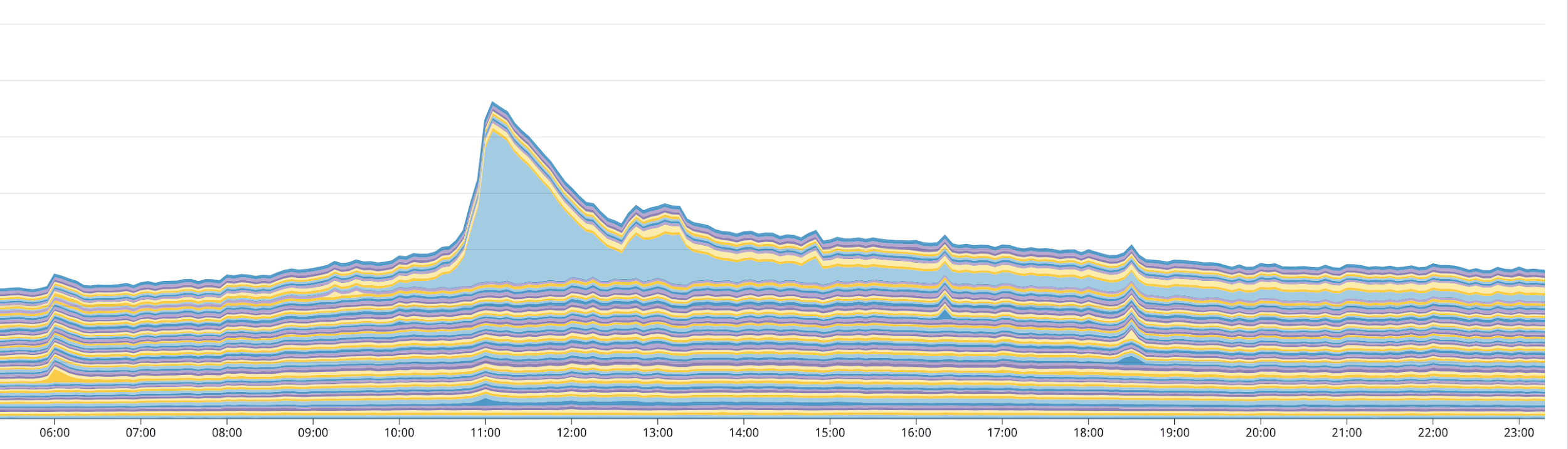 50% spike in traffic
Scaling up can be slow
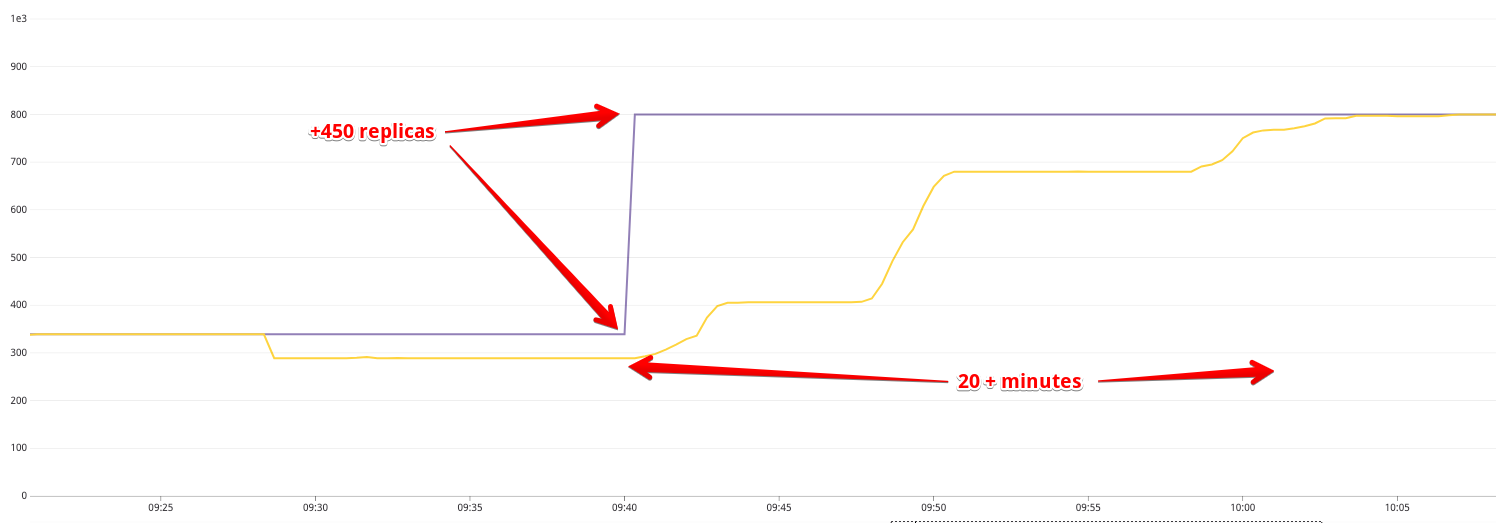 [Speaker Notes: Much worse with more replicas/resources]
Scaling up can be slow
Spinning up new nodes 
Copying Docker images
Booting up applications, daemon sets
Can take anywhere from 2 to 20 minutes
Way too slow for handling large influx of traffic (i.e. flash sales or failovers)
Writing a custom Autoscaler
Flash sales
Safety
Handle continuous deployment efficiently!
Optimize noise reduction and incident detection!
More complex scaling conditions!
[Speaker Notes: -flash sales and failovers were why we created autoscaler
-as we built it we discovered bonus features]
Shopify Core Autoscaler
App written in Go
Runs one instance on each cluster
Main function: Set K8S deployment replica count on our core app
kubectl scale deployment/web --replicas=XXX
[Speaker Notes: Estimate about 8-man months]
Scheduled flash sales!
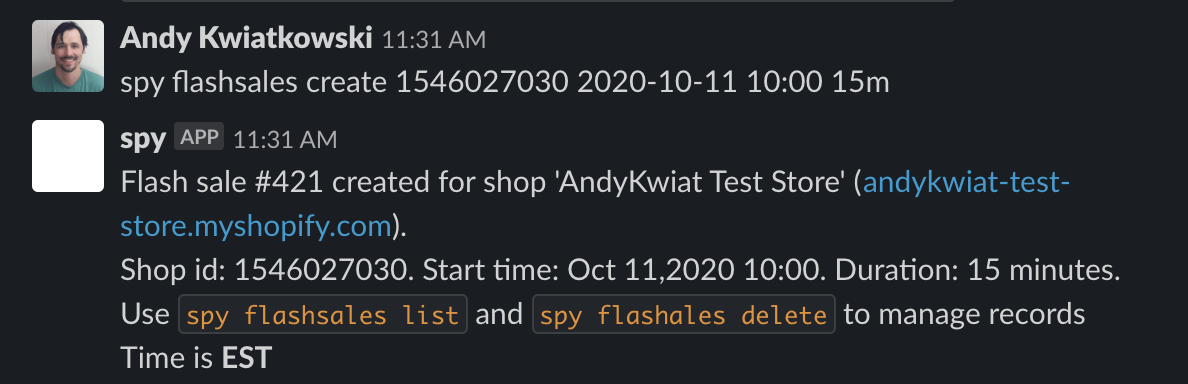 [Speaker Notes: -spy CLI based tool we can run in slack]
Scheduled Flash sales
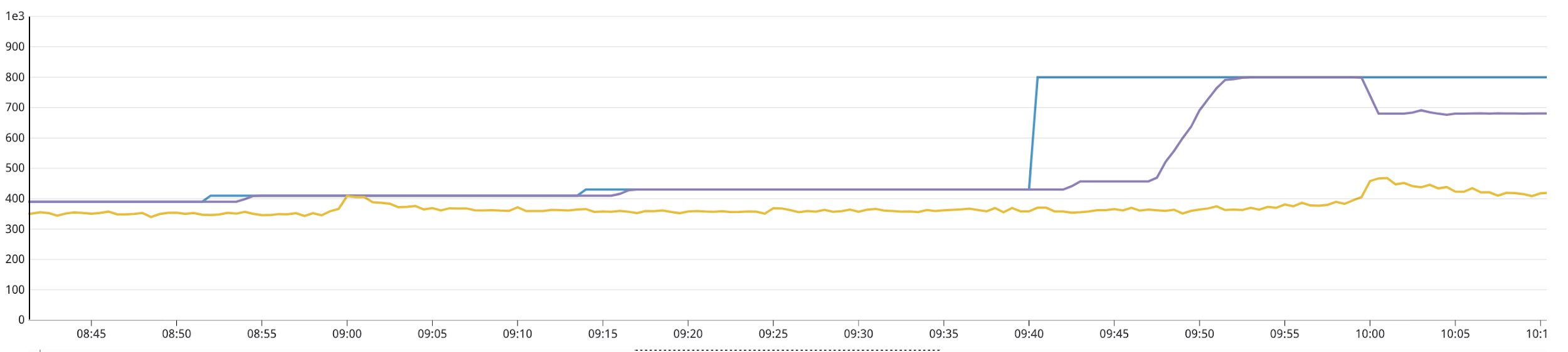 Desired Replicas
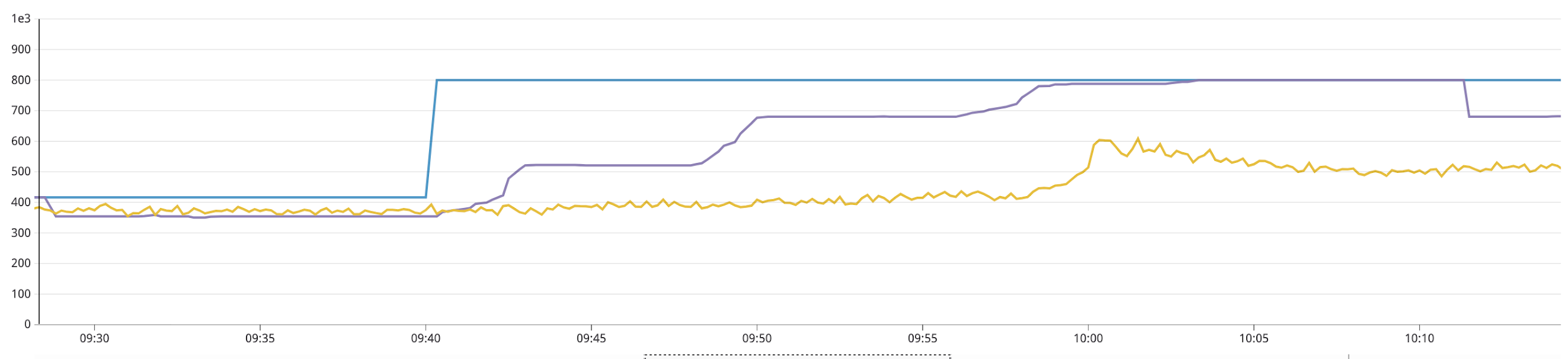 Available Replicas
Actual Traffic
Flashsale Starts
Failover Detector
Autoscaler detects any failover and scales to max capacity
SREs don’t have to worry about scaling up healthy region
Calculating Replicas
How many servers (replicas) do we need?
“Busy-ness” Signal                   # of replicas
Requests-per-minute
CPU Utilization
Queue Length
...
Current Utilization
Target Utilization
Current Replicas
Desired Replicas
/
x
=
How busy our servers are
How busy we want our servers to be
What we are currently requesting from K8S
What we should request from K8S
Current Utilization
Target Utilization
Current Replicas
Desired Replicas
/
x
=
70%
70%
100
100
90%
70%
100
129
70%
70%
129
129
Advantages of CPU Utilization
No changes necessary if efficiency of servers changes
Faster hardware
Code serving requests becomes faster or slower
Easier to reason about target CPU usage
Easy to tune risk-vs-cost
Deploys: utilization thrashing
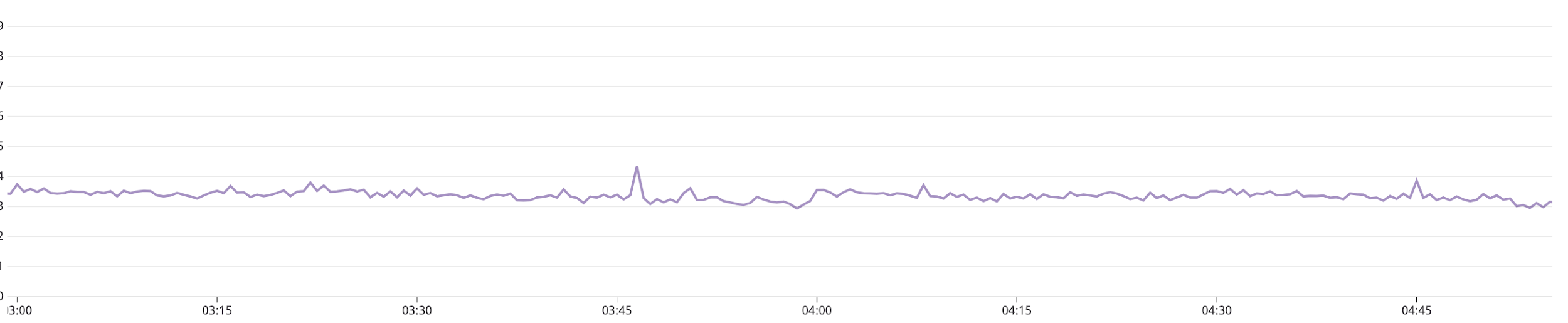 Deploys: utilization thrashing
Deploys
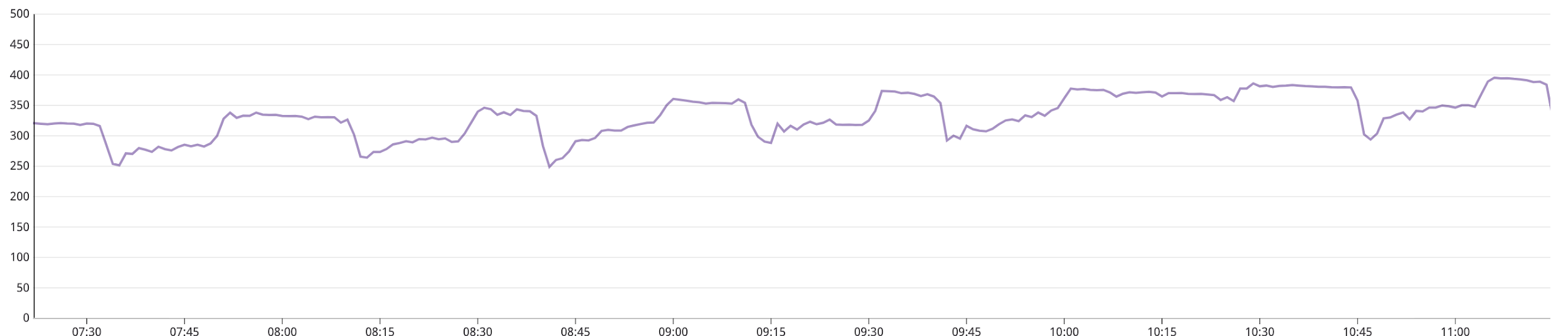 Deploys
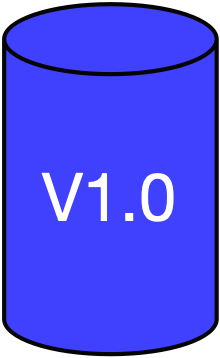 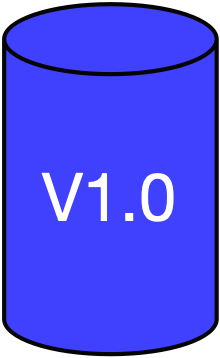 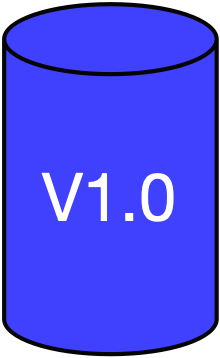 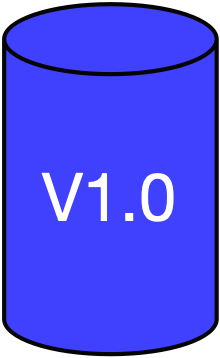 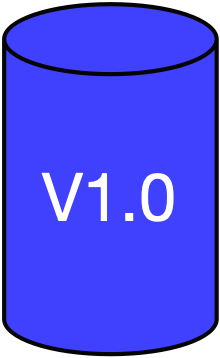 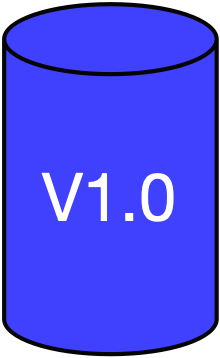 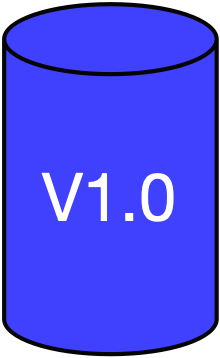 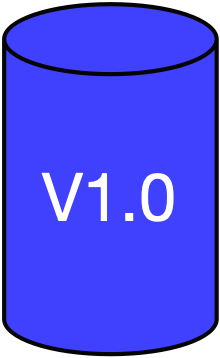 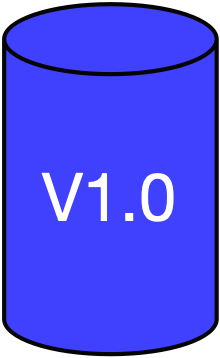 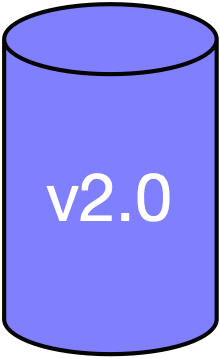 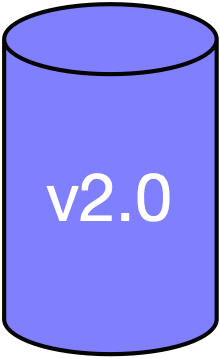 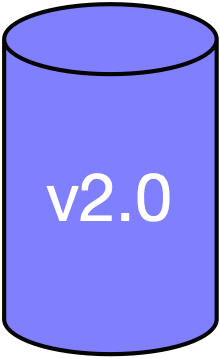 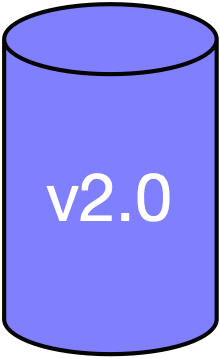 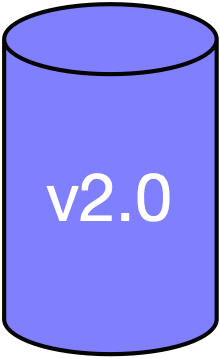 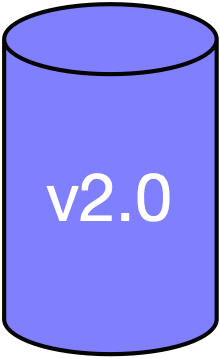 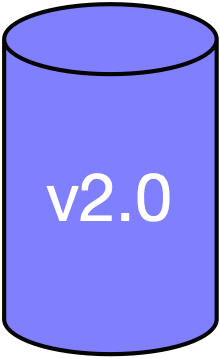 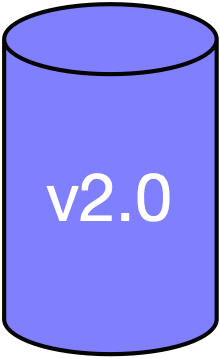 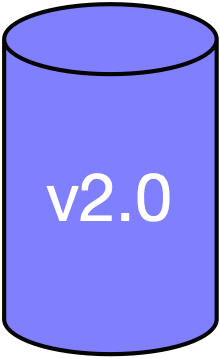 Deploys
70 % Capacity
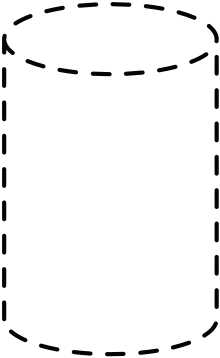 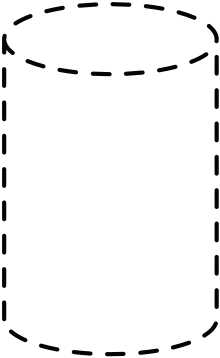 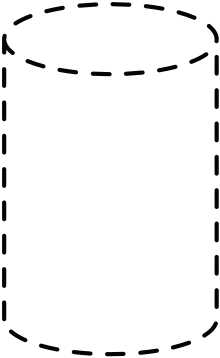 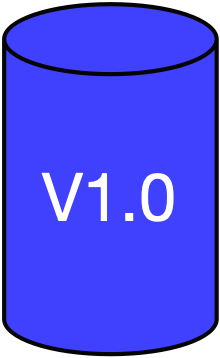 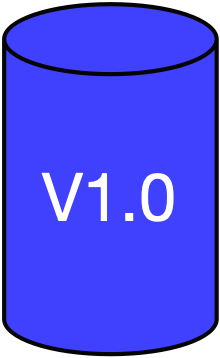 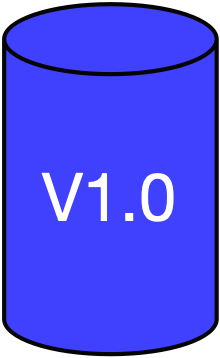 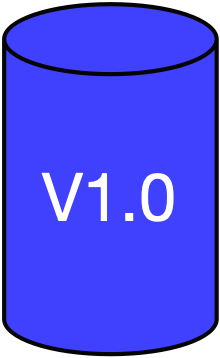 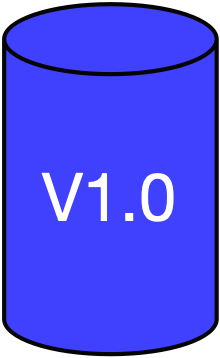 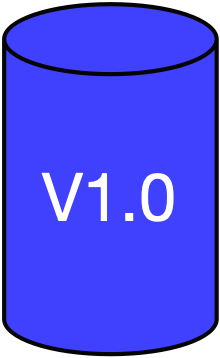 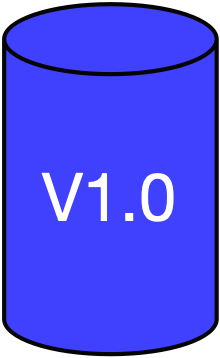 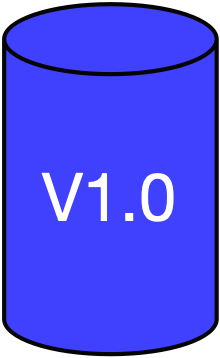 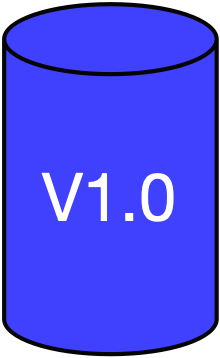 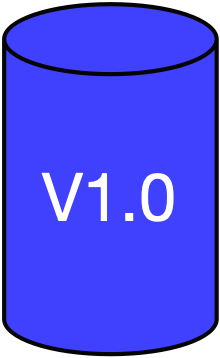 Current Utilization
Target Utilization
Current Replicas
Desired Replicas
/
x
=
How busy our servers are
How busy we want our servers to be
What we are currently requesting from K8S
What we request from K8S
Current Utilization
Target Utilization
Available Replicas
Desired Replicas
/
x
=
How busy our servers are
How busy we want our servers to be
What we are currently getting from K8S
What we request from K8S
CPU Utilization
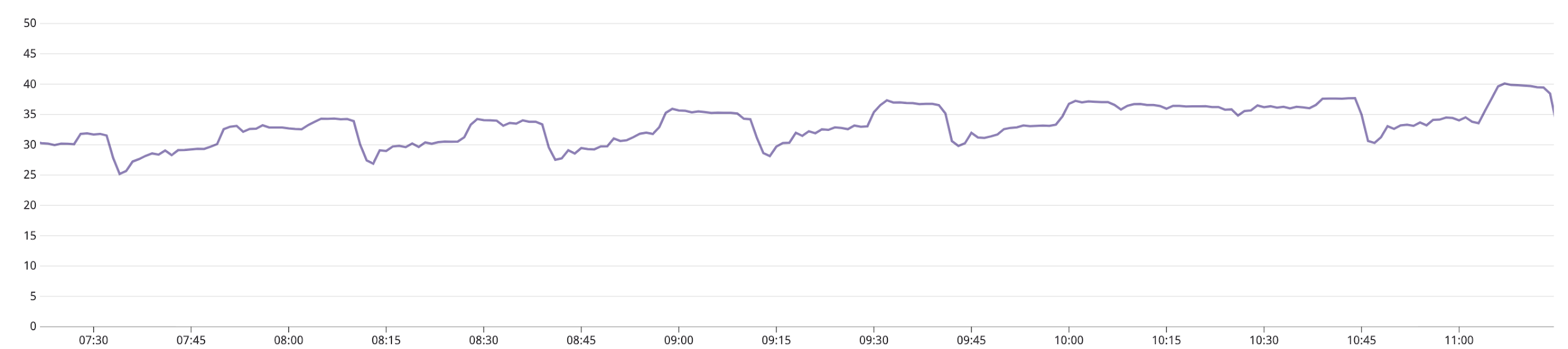 CPU Utilization x Available Replicas
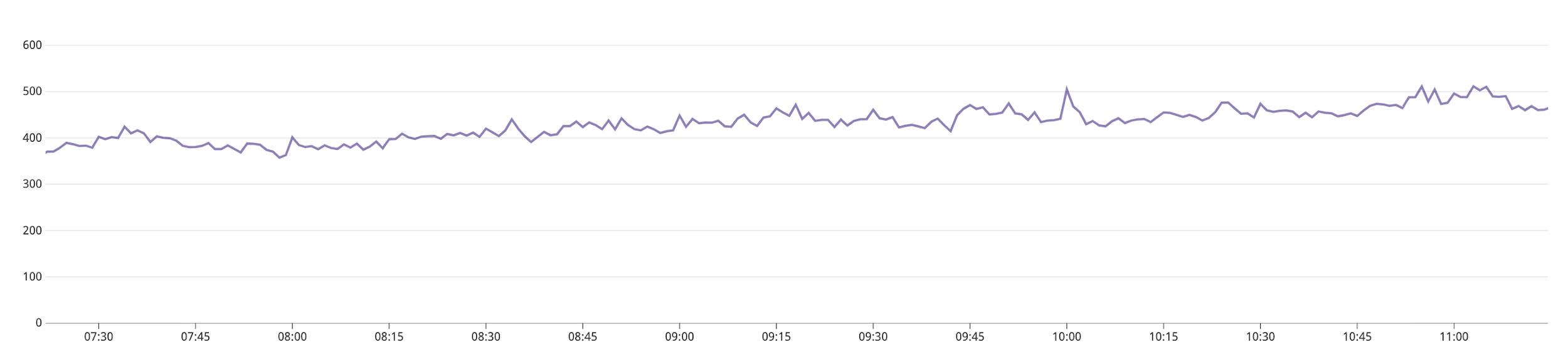 Algorithm Tuning
Node Scaling Example
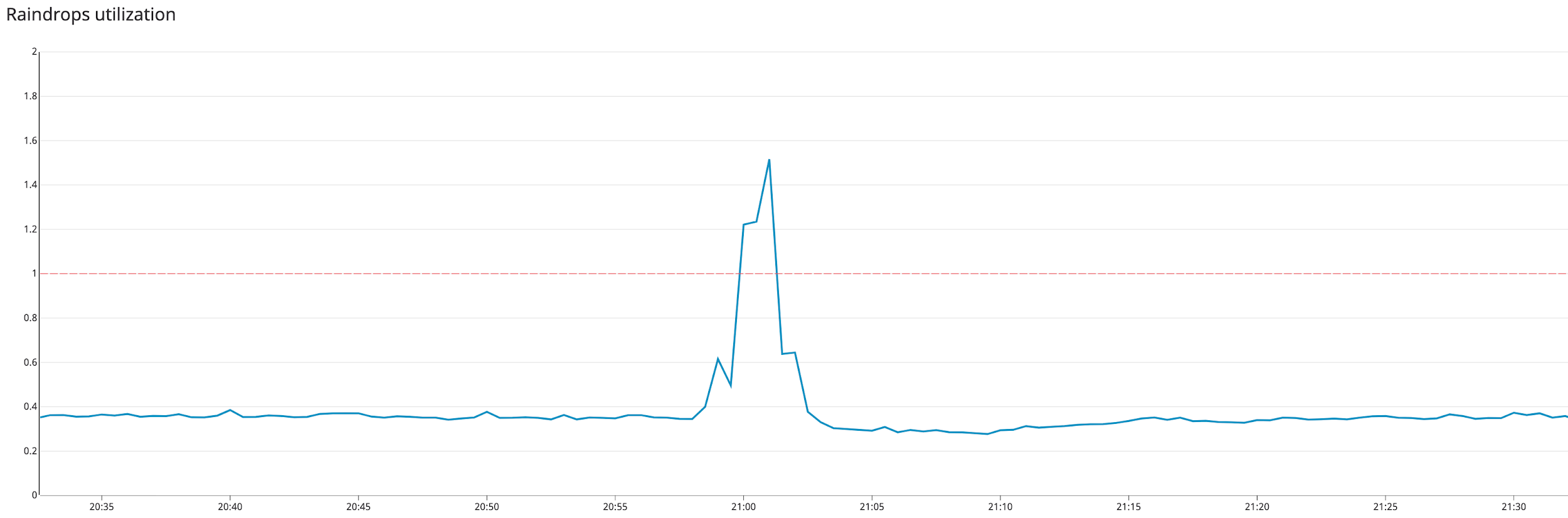 Minor incident
Utilization elevated for about 2 minutes
Node Scaling Example
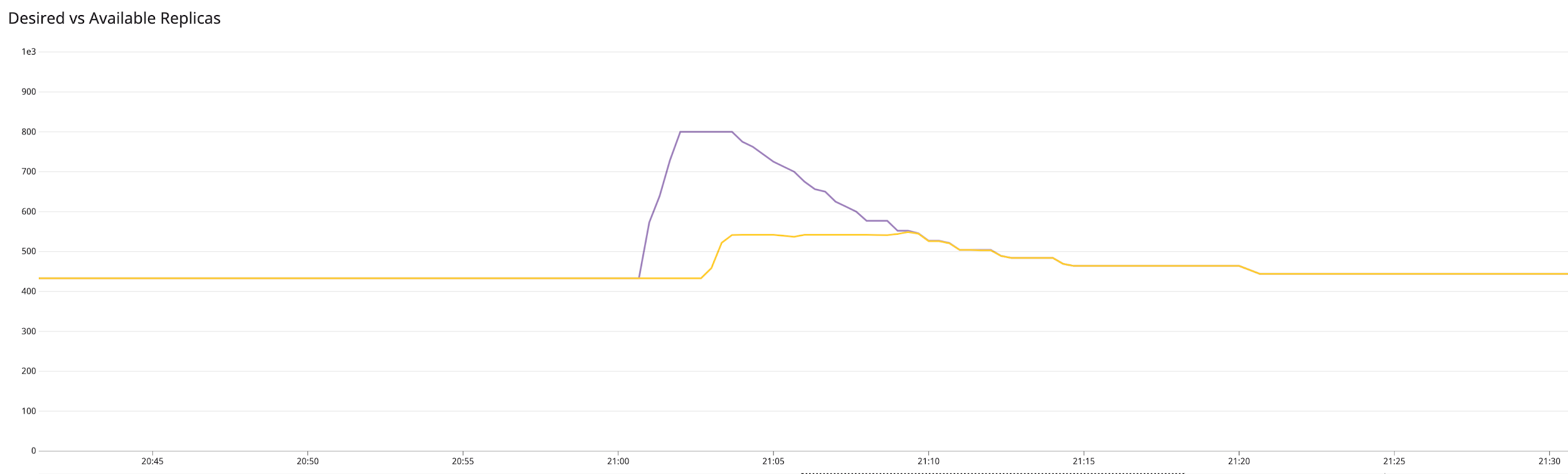 Desired Replicas
Available Replicas
Asked for 350 more replicas
Got about 100 new replicas available before incident ended
Node Scaling Example
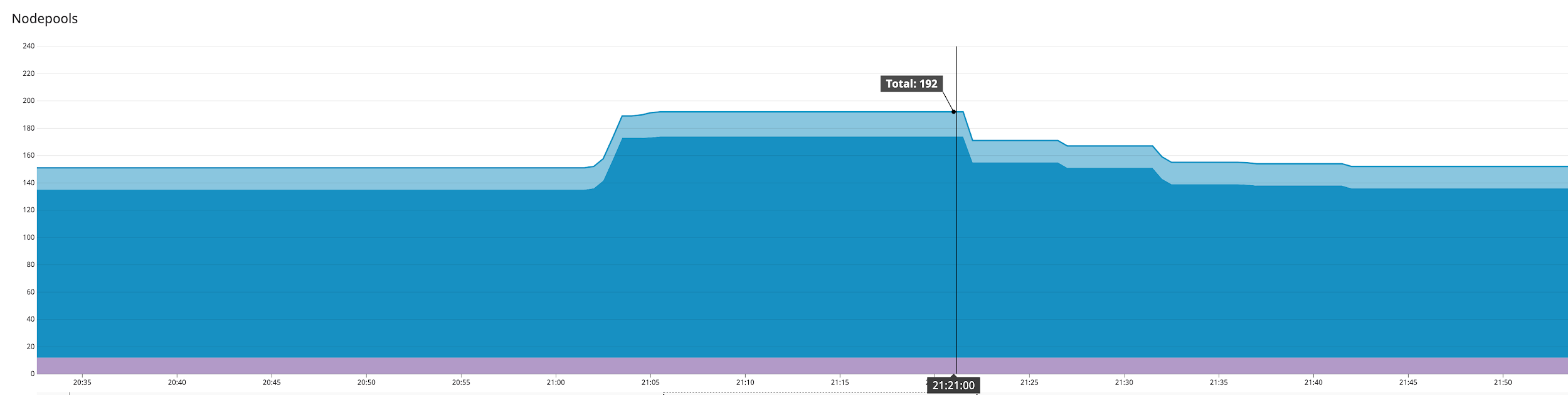 40 new nodes spun up
New nodes for about 30 minutes
40 nodes x 64 cores x 4 clusters = 10,240 cores!
This micro scale up can cost hundreds of dollars
Having dozens of these a day can add up!
[Speaker Notes: Mention cluster autoscaler , default implementation, GKE]
Simulator!
Download past traffic data to local time-series database 
Run autoscaler locally 
Fast iteration time
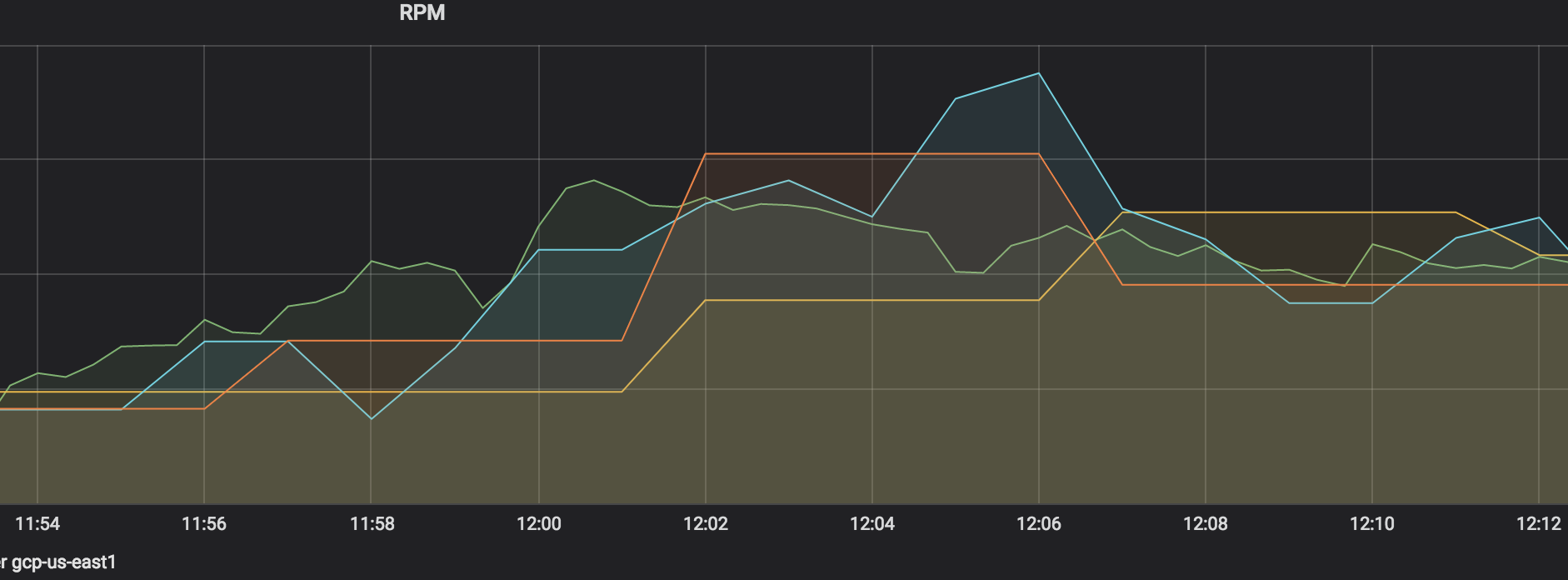 Noise Reduction
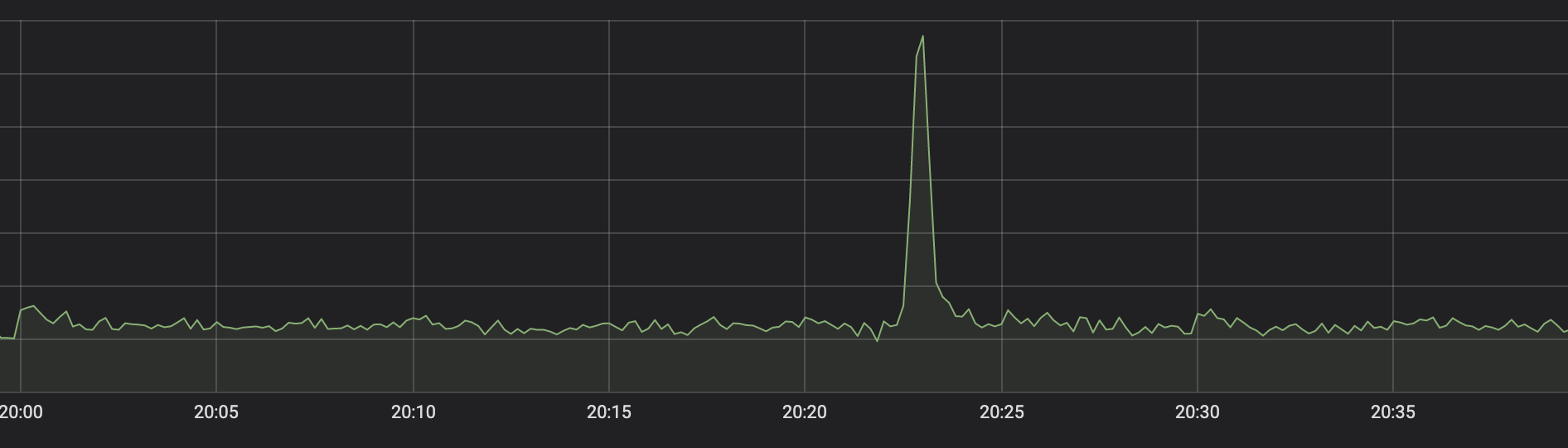 [Speaker Notes: Nodes can take a while to scale down\
Costs money]
Running Average Smoothing
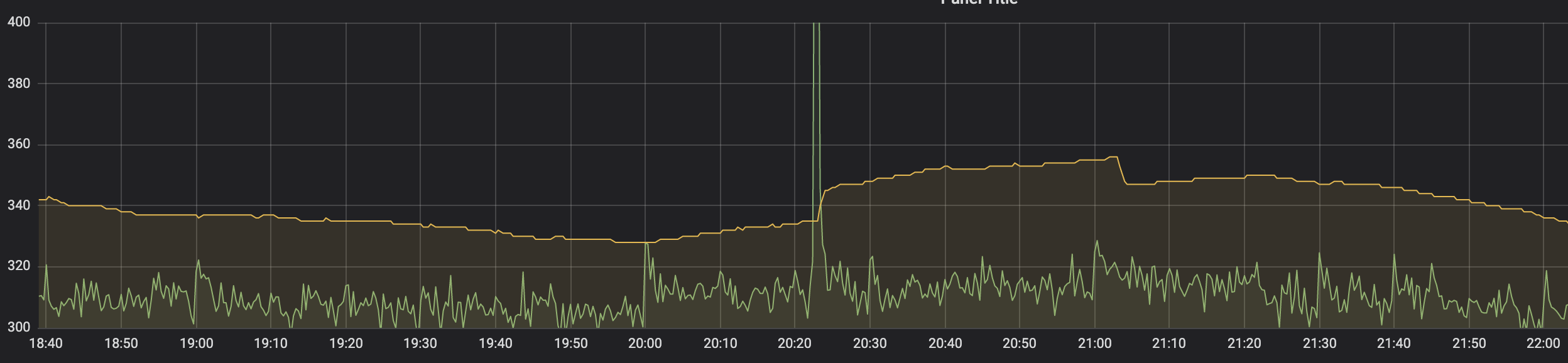 Median Smoothing
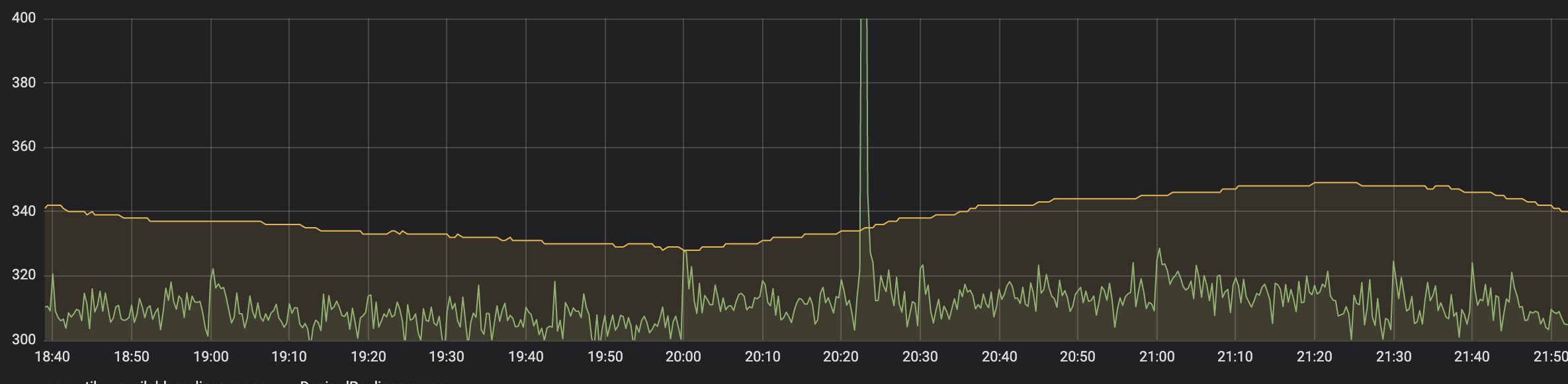 Spike detection
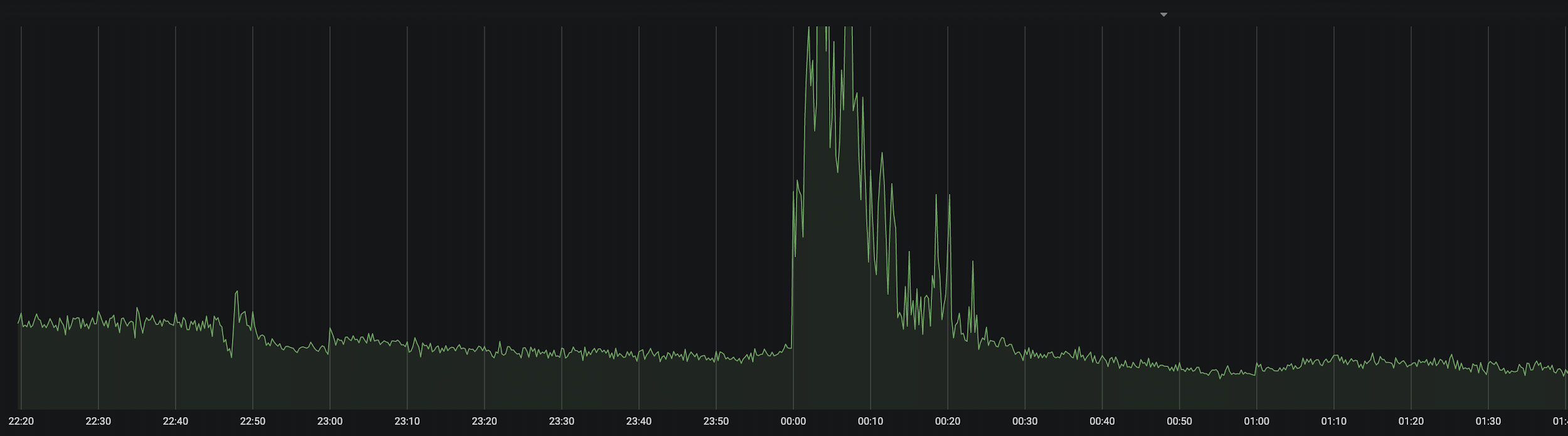 [Speaker Notes: -once in a while, you get unscheduled flashsale, or bot attack, or network problems]
Running Average Smoothing
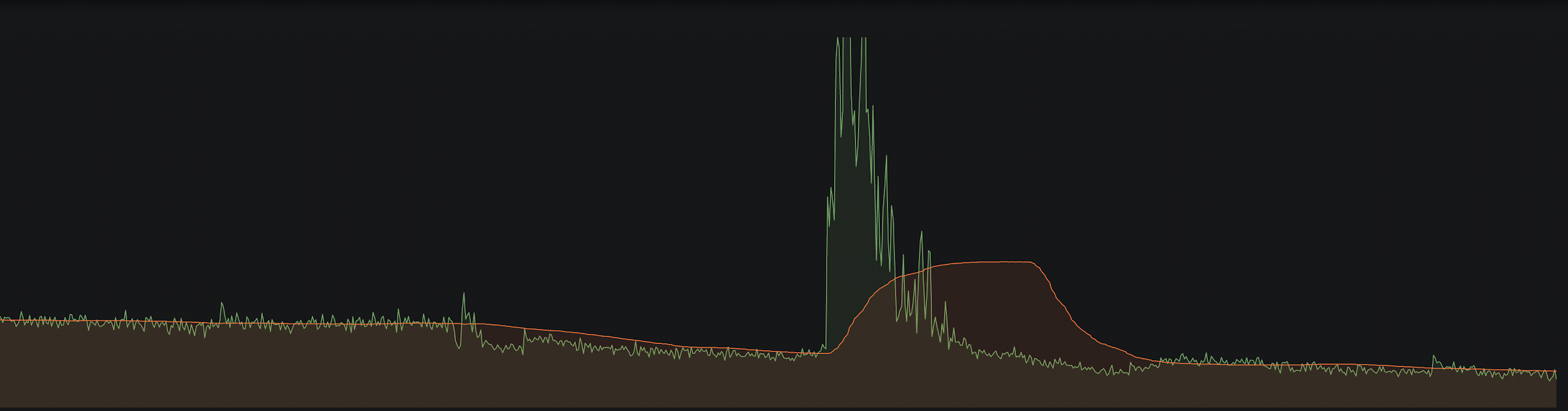 Wasted Resources
Late Reaction
[Speaker Notes: average-40]
Median Smoothing
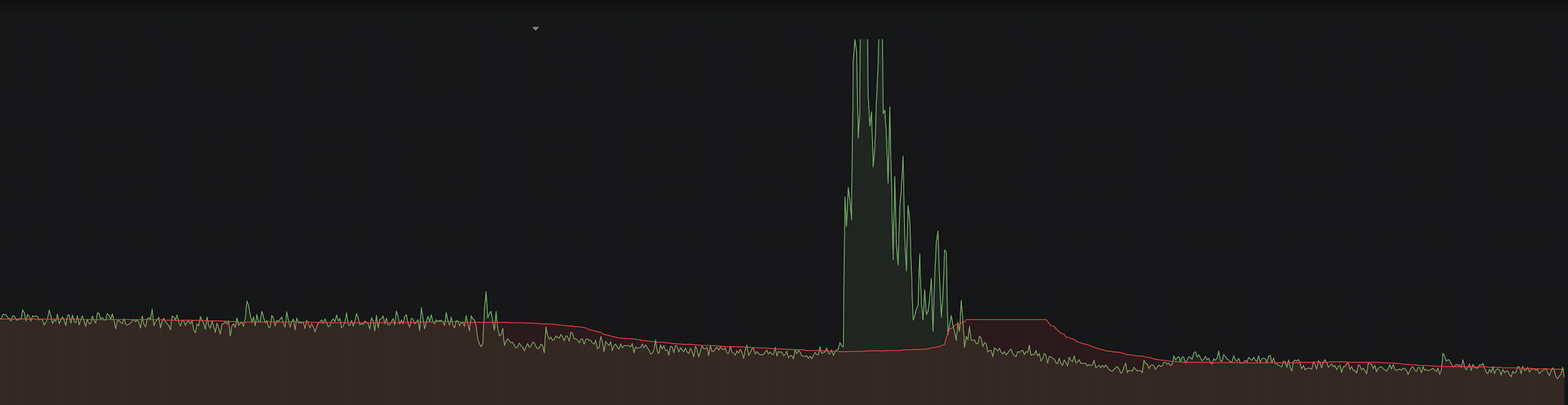 No Reaction
[Speaker Notes: Not much better]
Exponential Weighted Average
Time
Time
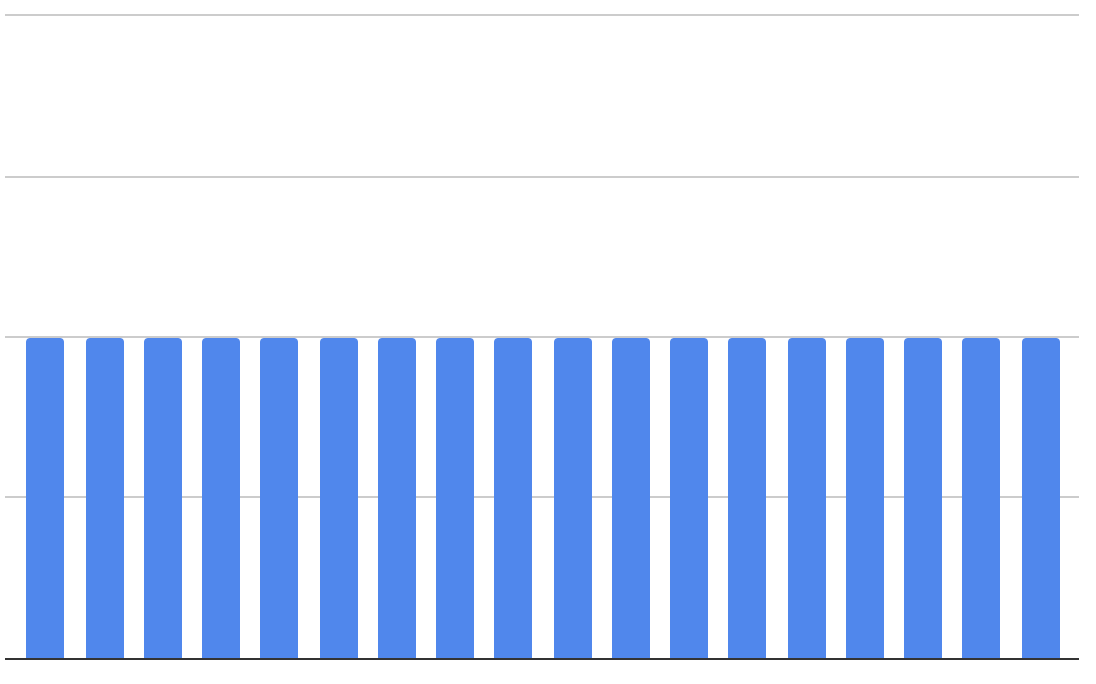 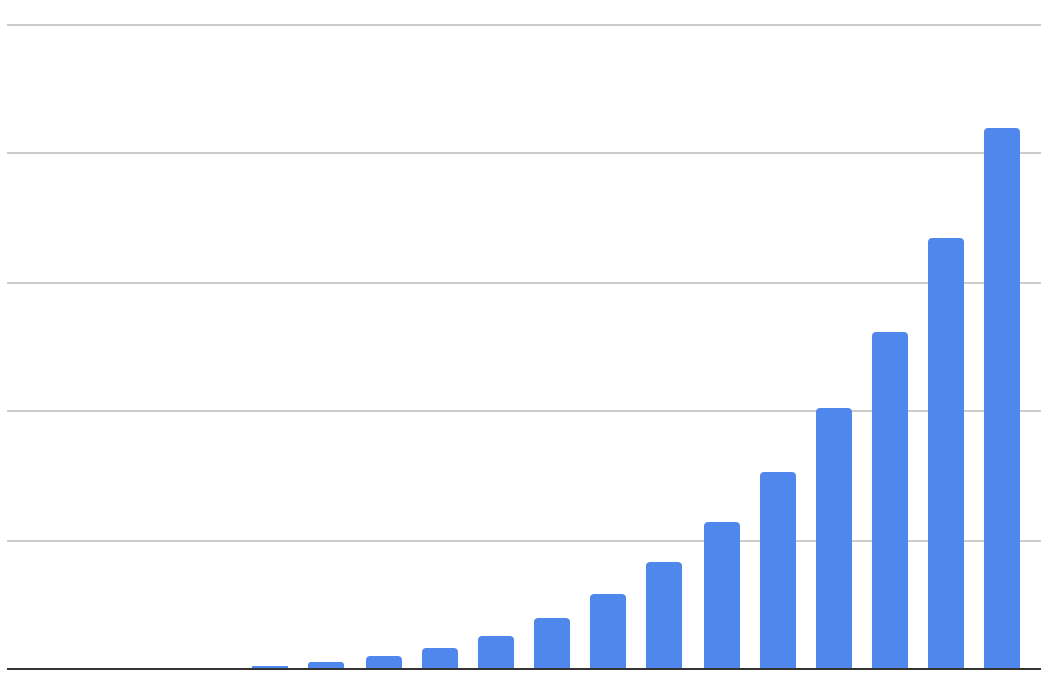 Average
All values are weighted equally
Exponential Weighted Avg.
Recent values have much more weight
[Speaker Notes: -one sentence]
Exponential Weighted Average
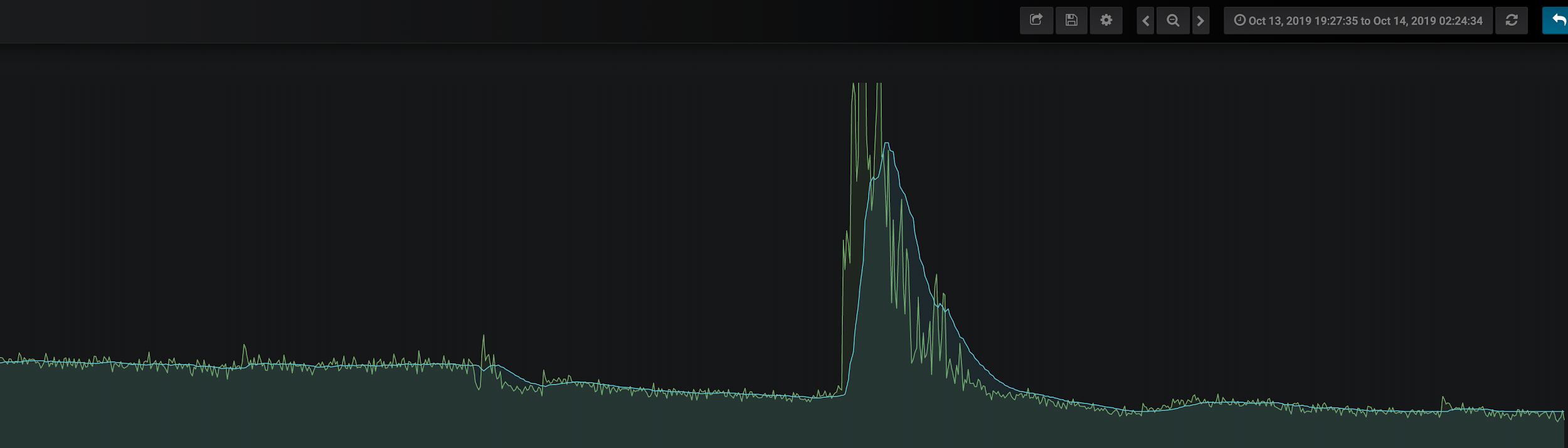 Unwanted Noise
Much Better Reaction Time
[Speaker Notes: average-40]
Double-window Spike detection
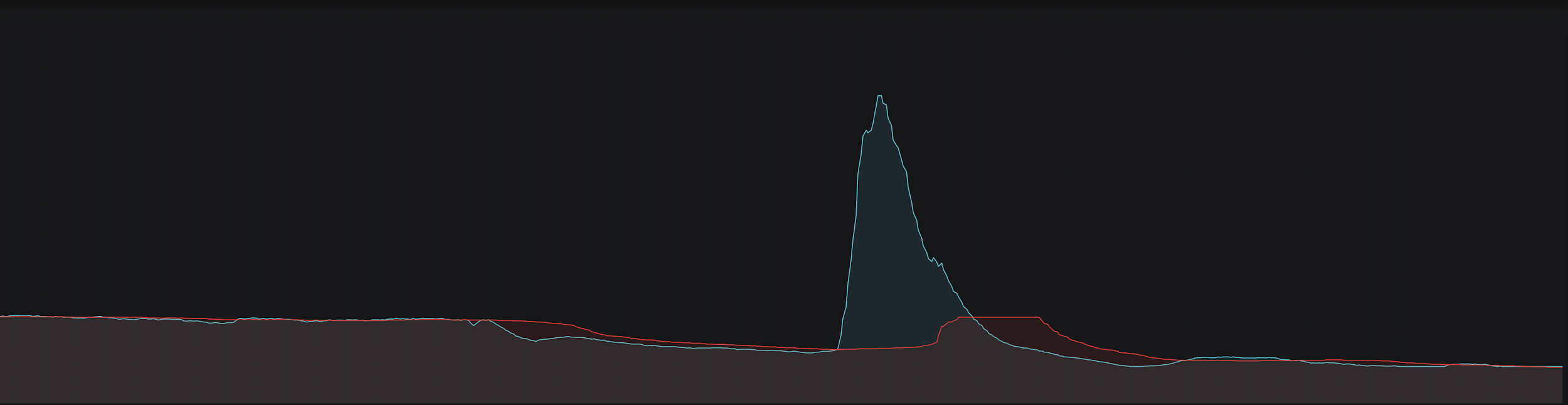 EWA is good here
Median is good here
[Speaker Notes: Want best of both worlds]
Use Both!
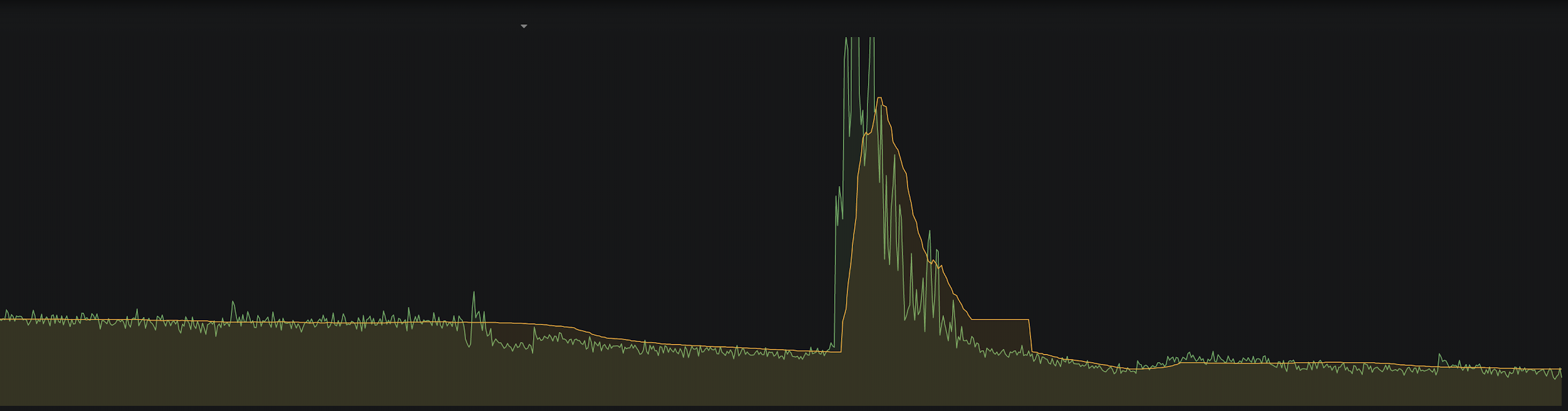 No Noise
Switch back to median
Switch to EWA
[Speaker Notes: average-40]
Algorithm Tuning
Having a simulator is very helpful
Tune your scaling algorithm to solve your particular set of problems
Safety + Resilience
Fallbacks for everything
Scale-to-max if in doubt
Metric Data can be a large source of errors
Data will fail in every conceivable way possible
Data Failure
Many ways data can be wrong
NULL 
Value of ‘0’
Stale data
Sparse data
Critical you recognize all cases due to danger of scaling down incorrectly
If there’s any data errors always scale-to-max to be safe
[Speaker Notes: retry]
Minimum Replica Schedule
Minimum replica value depending on time of day
Prevents unwanted scaledown due to ingress problems or data/calculation errors
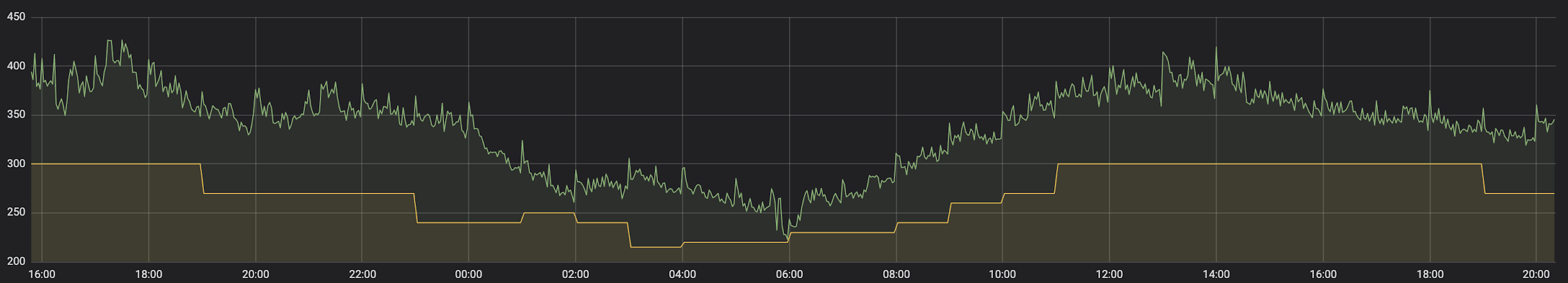 [Speaker Notes: Saved our butts a couple of weeks ago]
Overrides
Scheduled overrides to scale to max capacity
Used by developers 
Mostly used for load-testing
Managed through our slack-based CLI
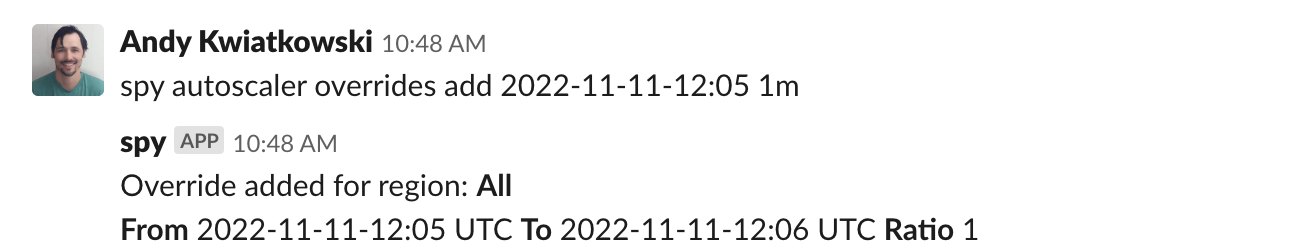 [Speaker Notes: -maybe add status screenshot?]
When to use your own autoscaler
Deployments with sudden changes in required capacity 
Large expensive deployments, where efficiency really matters
Safety & Resilience is critical
Deployments with complex scaling conditions
[Speaker Notes: -eg flashsales
-customized algs help with expensive deployments]
When NOT to use your own autoscaler
Deployments with smooth, slow-changing traffic patterns
Small deployments that can scale up to maximum capacity quickly
Deployments that don’t require complex scaling rules
CPU Usage - February 2019
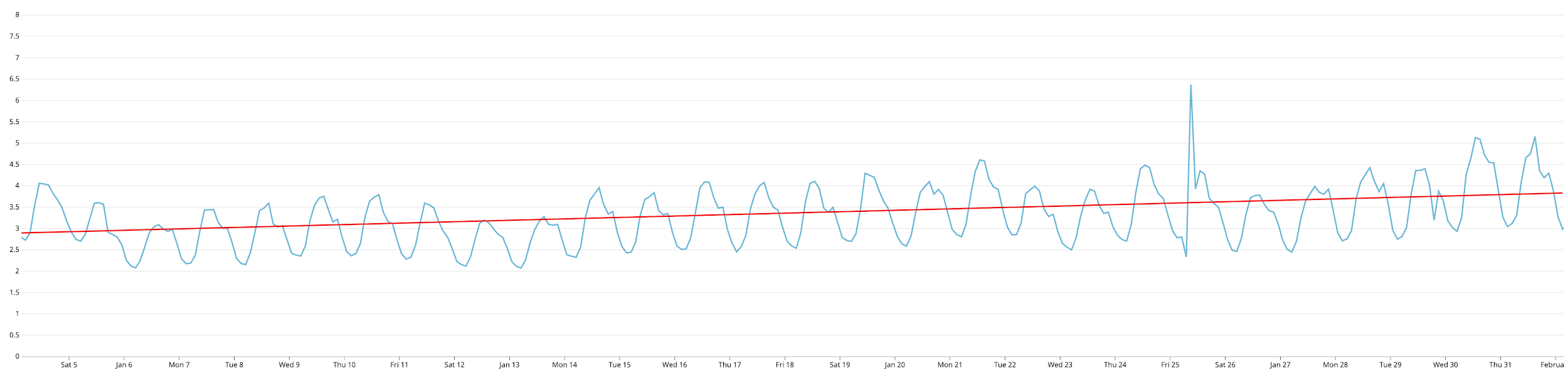 39% Average CPU Utilization
[Speaker Notes: Avg 3.5 cores- 40%]
CPU Usage - August 2019
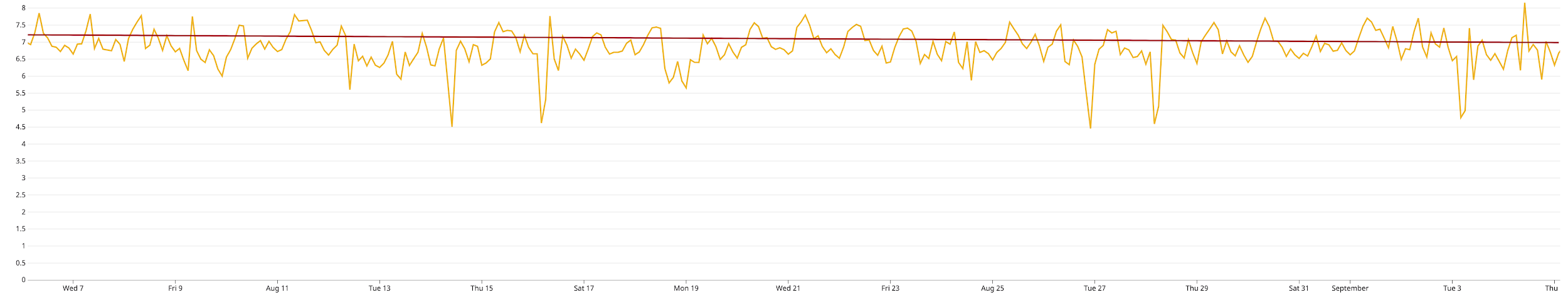 81% Utilization Average
Still leaves us room for minor unexpected incidents
Huge cost savings
[Speaker Notes: Running hot at about 85%
-you can tweak this
-7 figures]
Thank you!
andy.kwiatkowski@shopify.com
Rate today ’s session
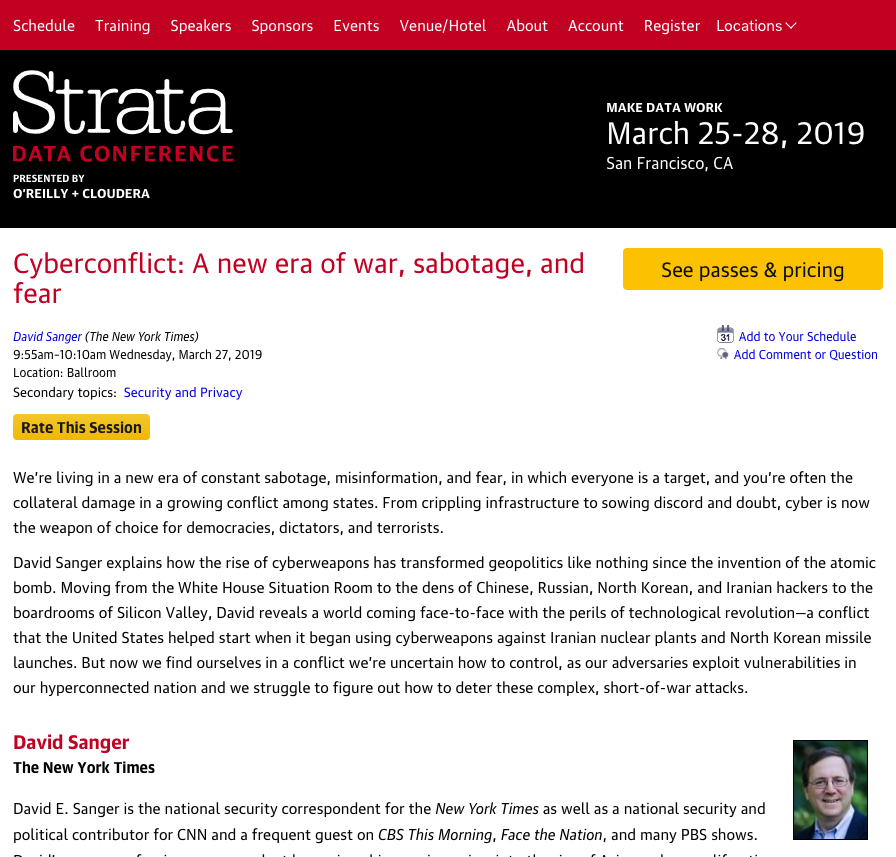 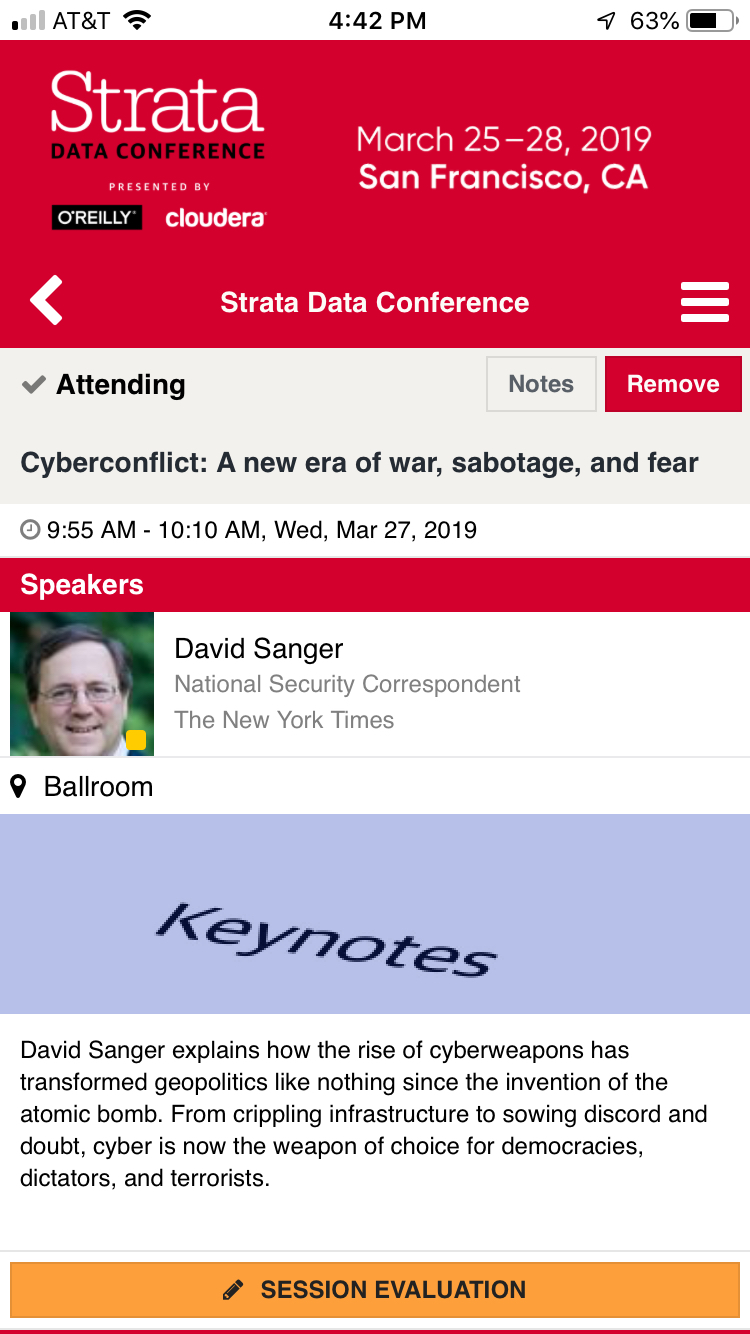 Session page on conference website
O’Reilly Events App